Дидактические игры
Для сенсомоторного развития
Дидактическая игра «Четвертый лишний»
Задачи:
• Развивать мышление, умение классифицировать,
сравнивать, обобщать.
• Развивать зрительное восприятие.
• Развивать монологическую и диалогическую речь.
• Воспитывать внимание, целеустремлённость.
Оборудование: набор карточек, на каждой карточке изображены 4 предмета, 3 предмета связаны общим признаком, а 4-й лишний.
Форма организации:
- Индивидуальная;
- Групповая.
Ход игры.
Водящий выкладывает перед игроками четыре картинки.
Три из предложенных картинки относятся к одной группе предметов, четвертый - к другой группе. Дети называют лишнюю картинку, объясняя свой выбор.
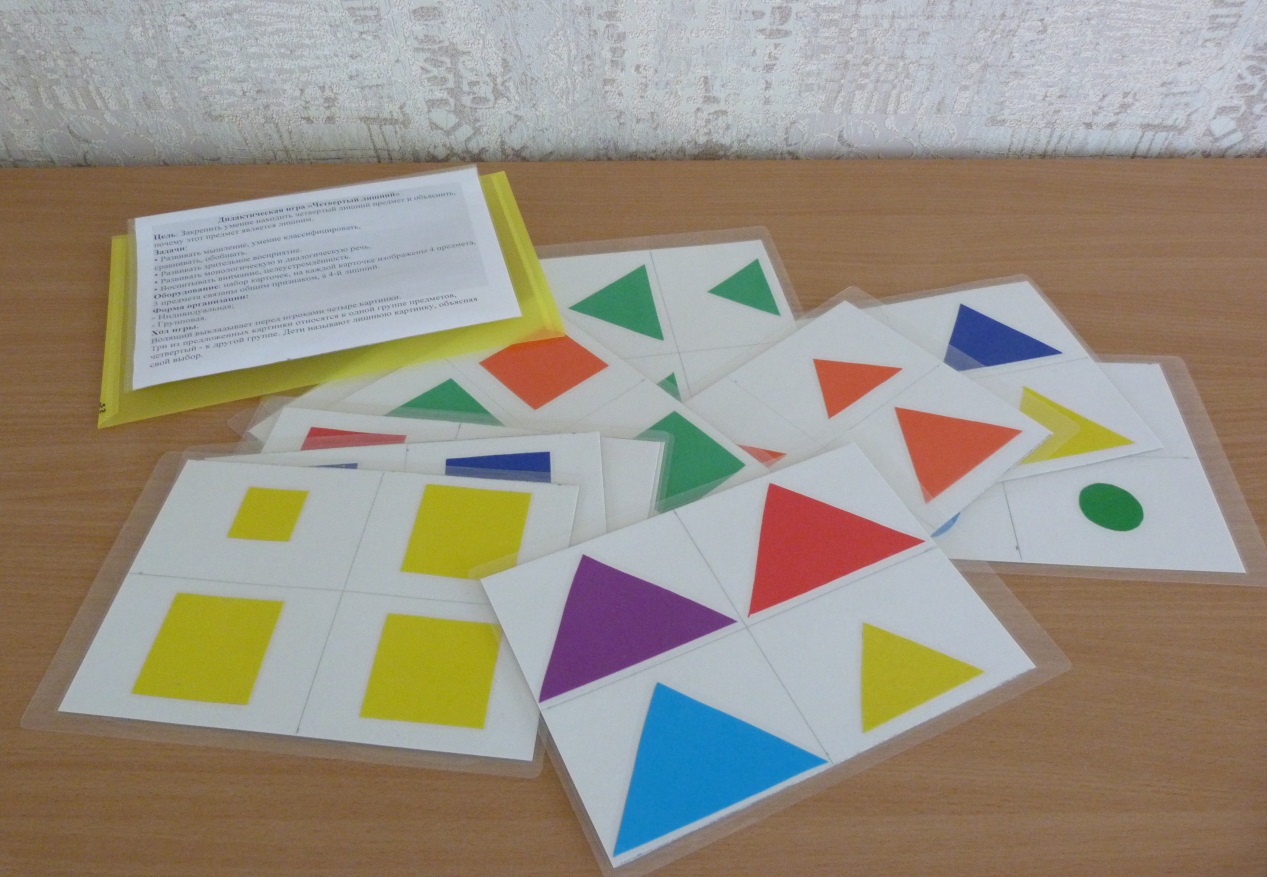 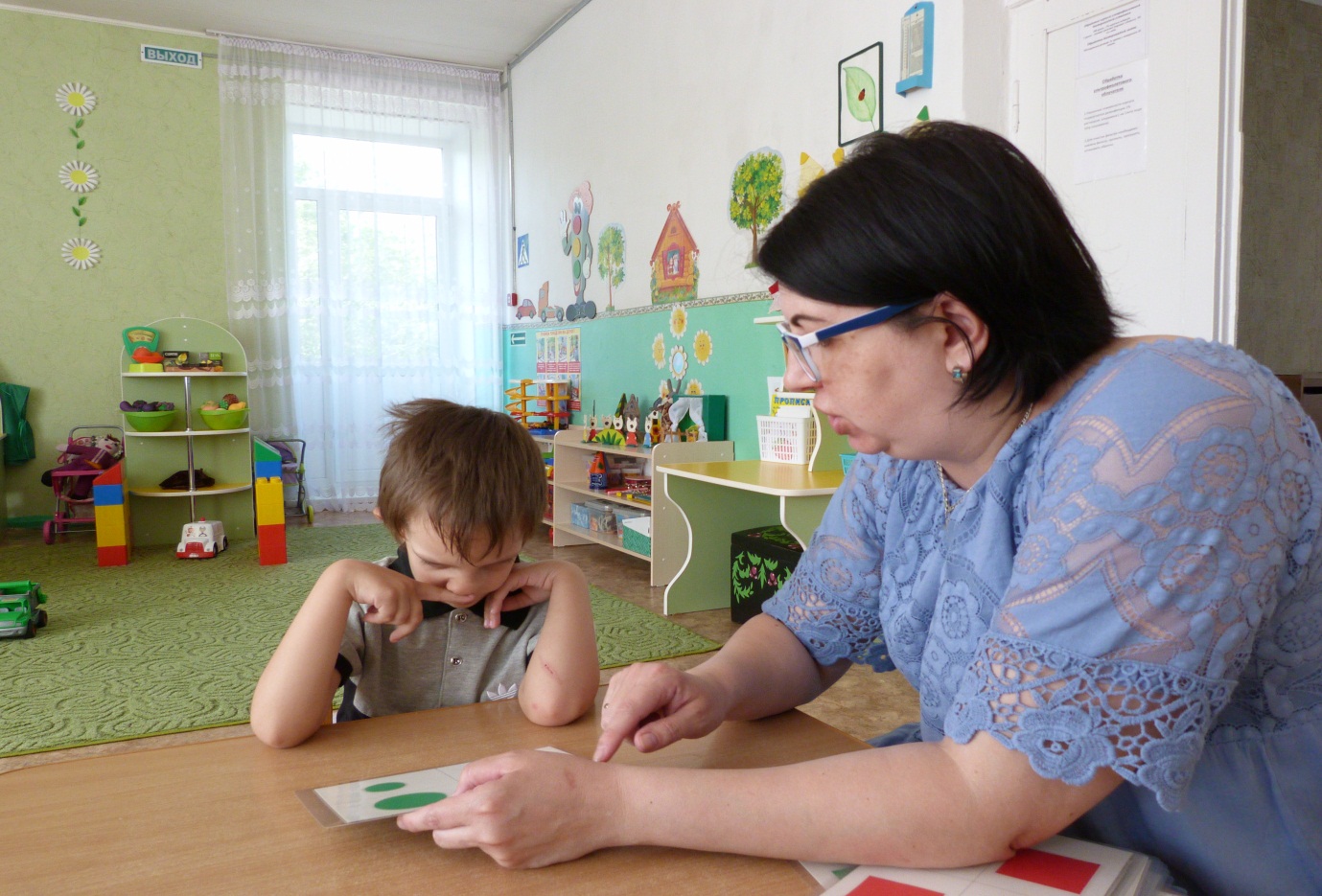 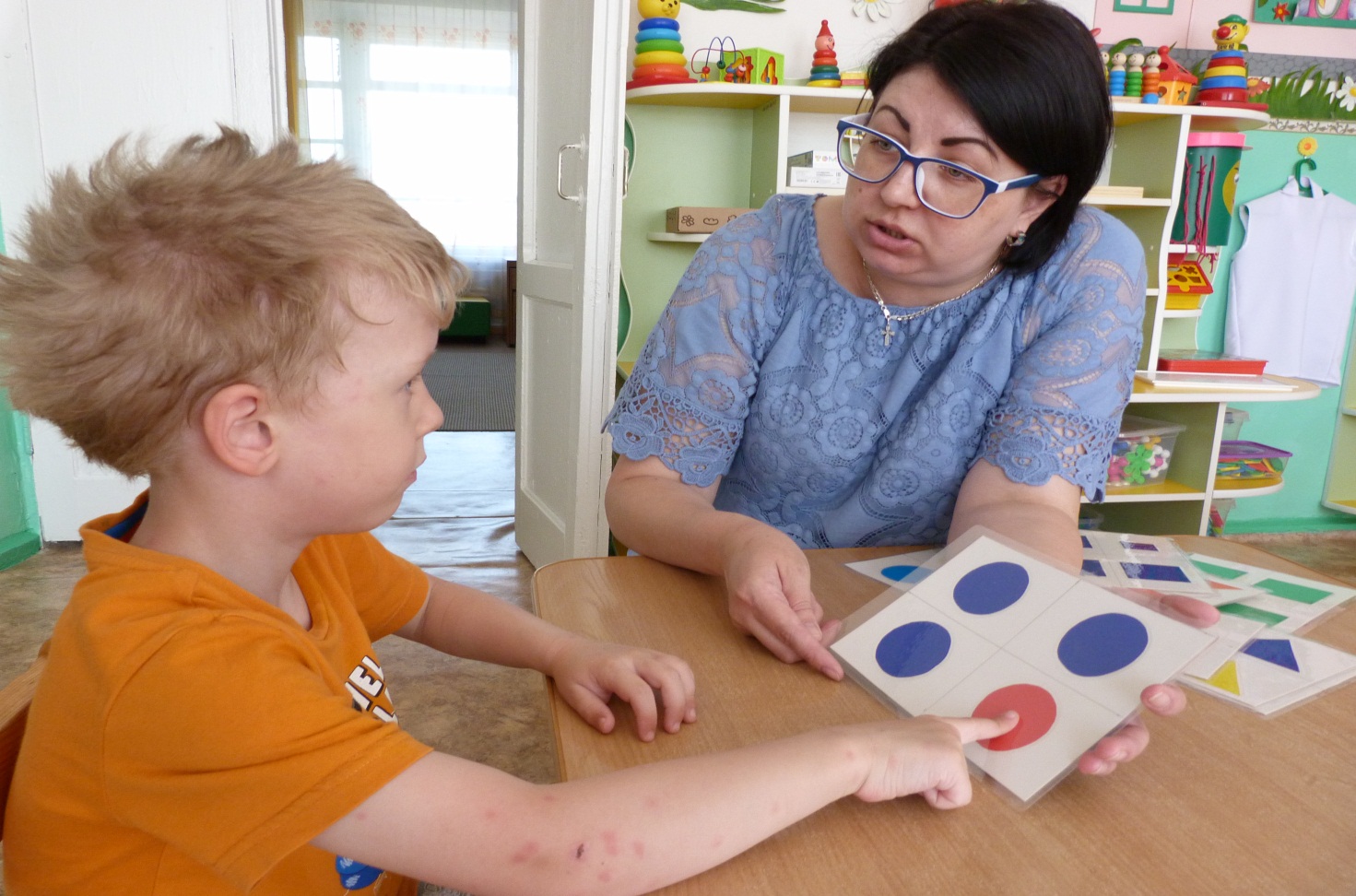 "Собери домик"Дидактическая игра по сенсорному развитию детей.
ЦЕЛЬ: Формирование элементарных математических представлений у детей.
Задачи:
учить сравнивать однородные предметы по цвету и форме, ориентироваться в соотношении плоскостных фигур, 
развивать активную речь у детей в процессе игры. 
Воспитывать желание к самостоятельным играм. 
Развивать умения играть аккуратно с играми (не грызть фигурки из картона) .
Форма организации:- Индивидуальная;- Групповая.
Ход:  Дома из геометрических фигур разных цветов, разложить на столе, рядом лежат геометрические фигуры. Педагог  предлагает ребенку из  фигур собрать домик, как на картинке.
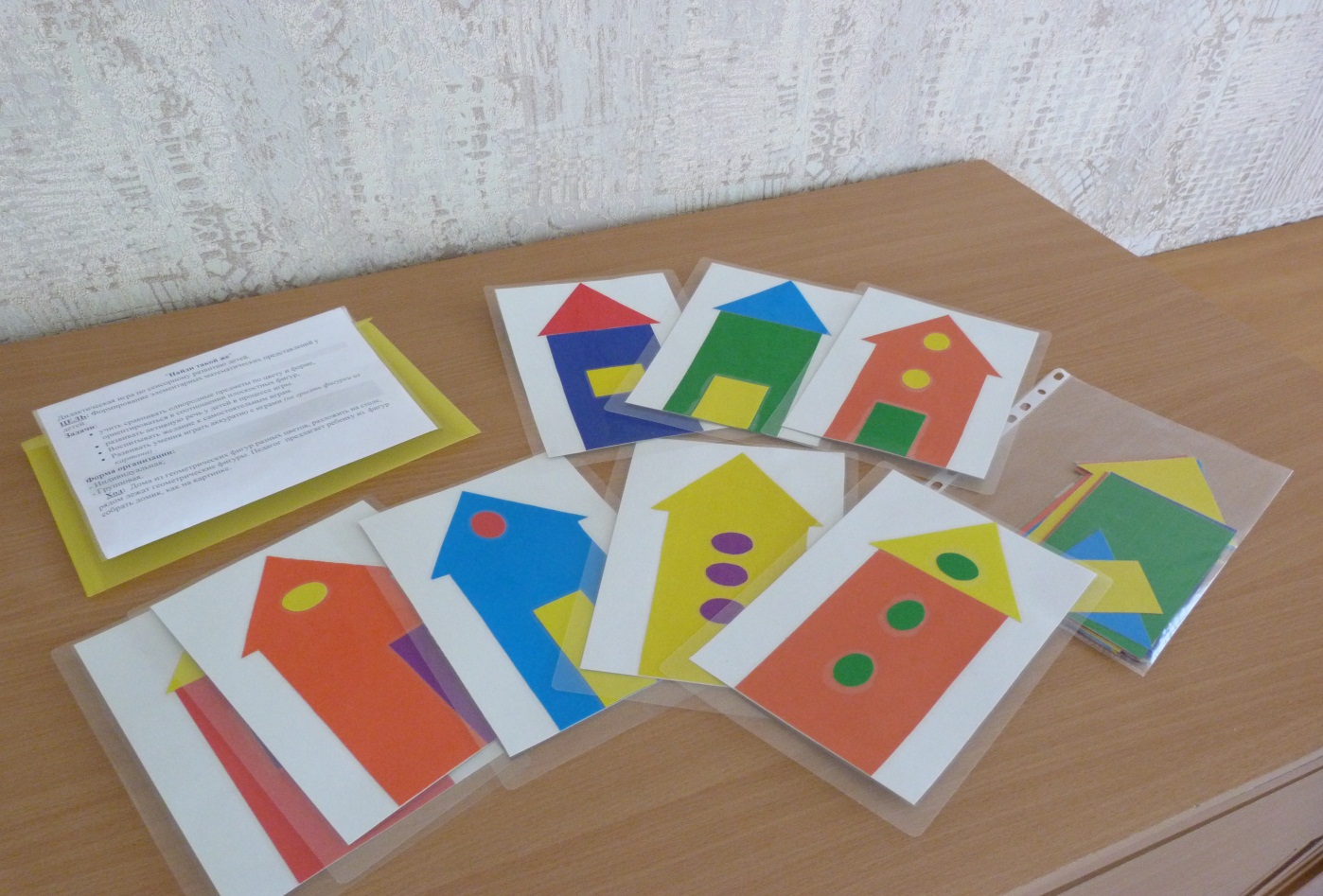 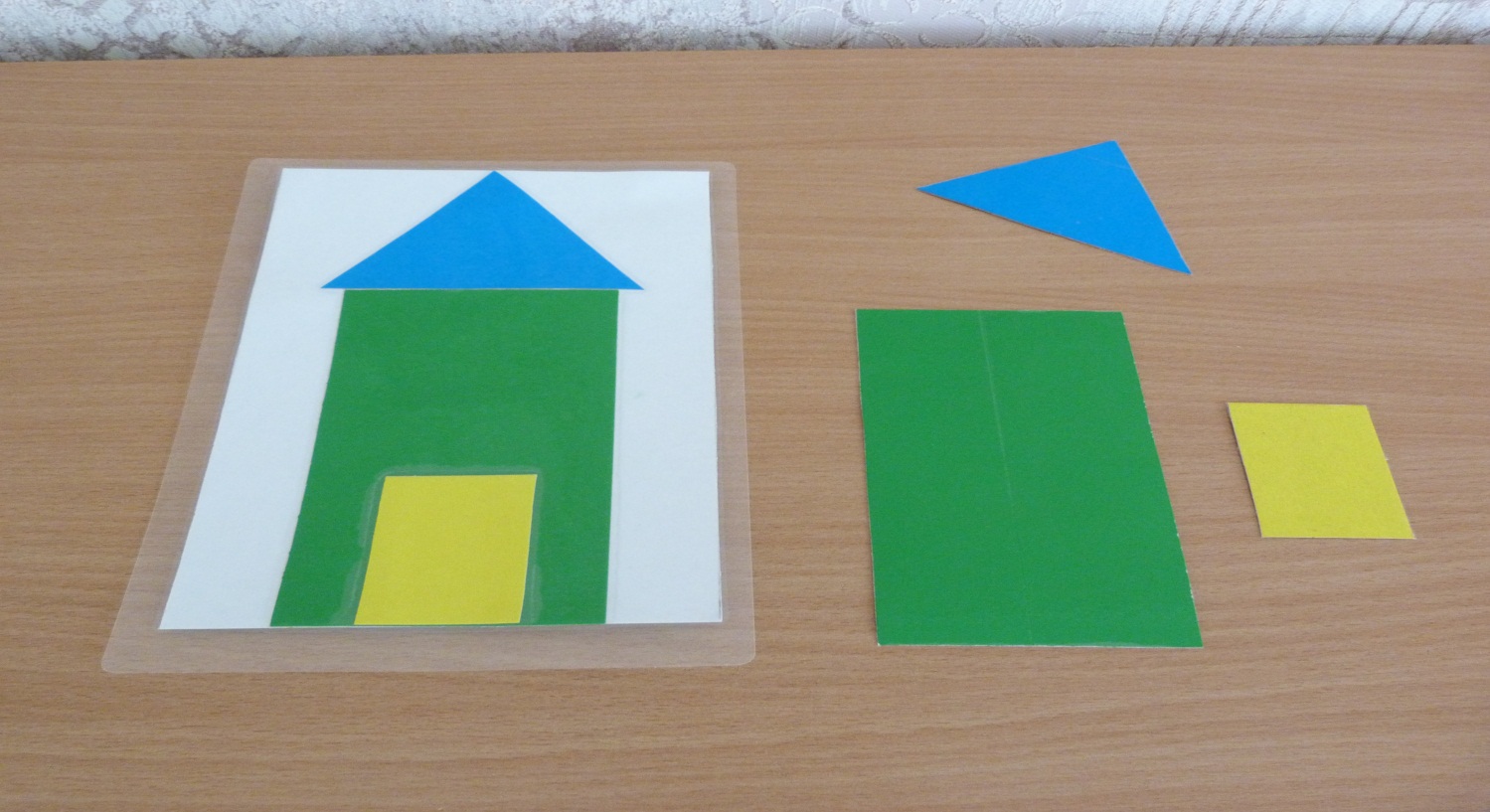 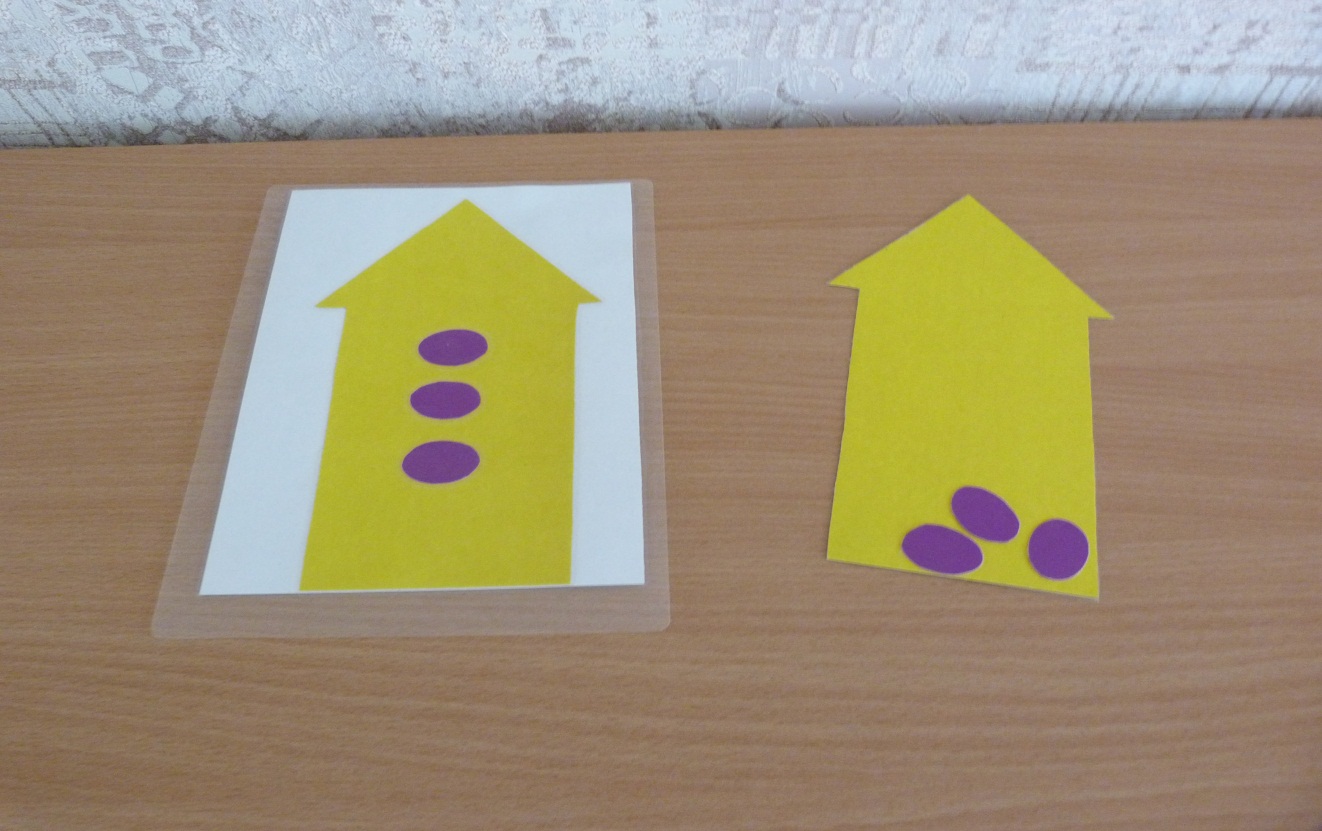 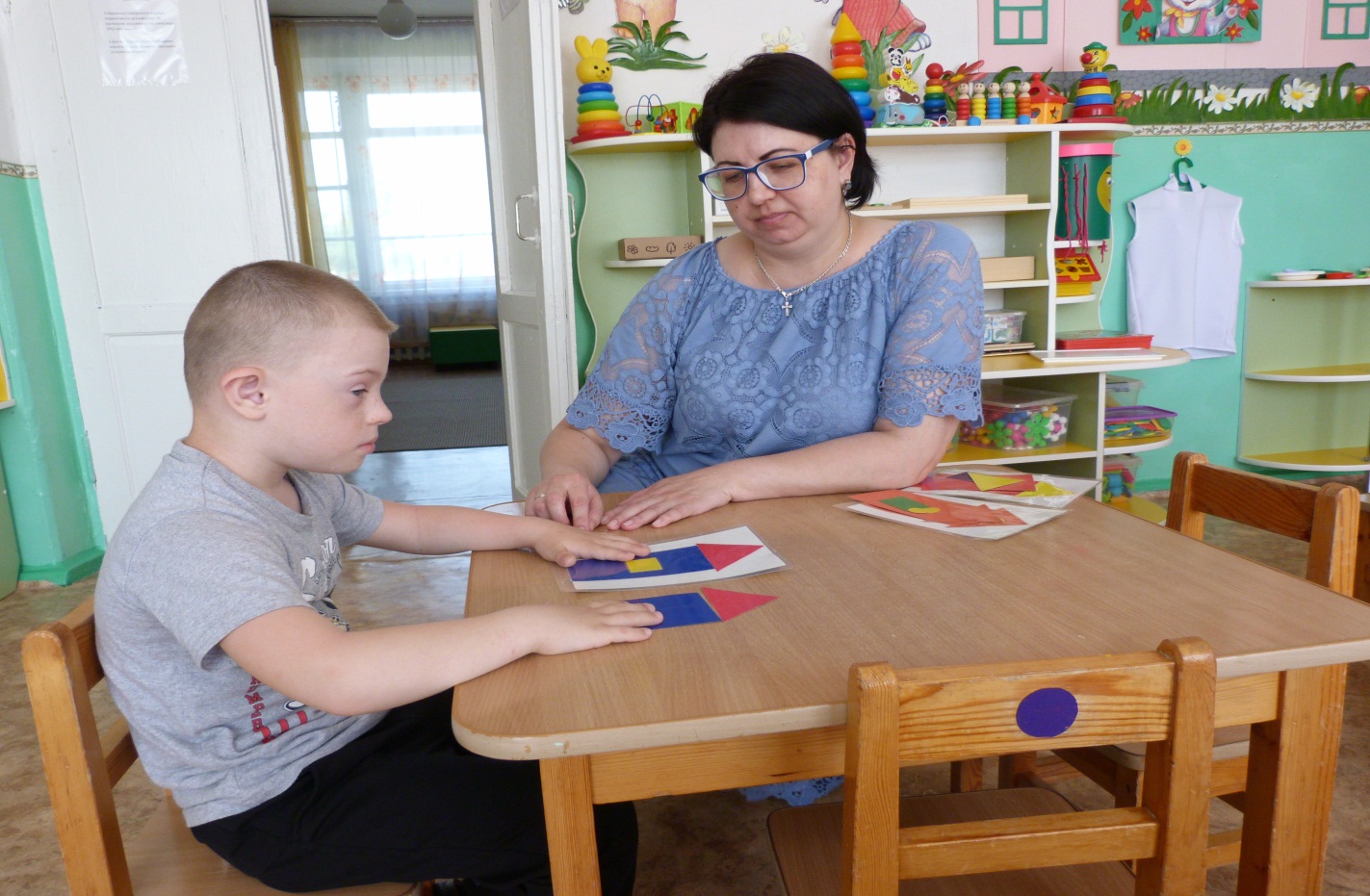 Спасибо за внимание!
Презентацию для вас подготовила:
 учитель – дефектолог Третьякова Ольга Васильевна